Tipologia și clasificarea amenințărilor la adresa securității internaționale
Elaborat de: Burcă ValeriaPașcan VictoriaPisarenco DoinaCoordonator: Ilasciuc A., lector
Cuprins:
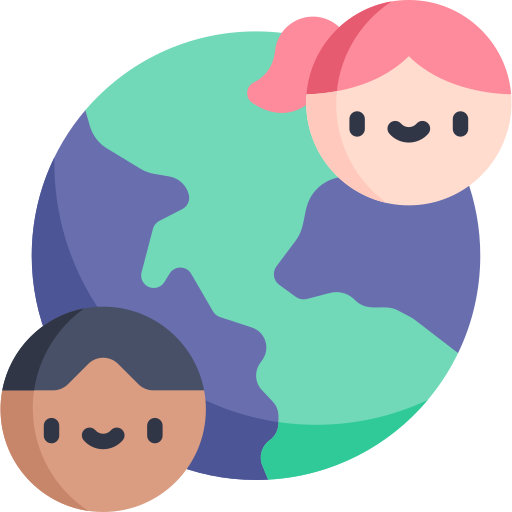 1
Introducere
2
Conceptul de securitate
3
Riscuri și amenințări vizând securitatea internațională
4
Noi amenințări la adresa securității internaționale
Amenințări de ordin politic
Amenințări de ordin economic
Amenințări de ordin militar
Amenințări de ordin social
Amenințări de ordin ecologic
5
Concluzii
6
Lista bibliografică
Introducere
Problema securității internaționale este una dintre problemele centrale, iar omenirea s-a confruntat de foarte mult timp cu problema asigurării sale. Procesul de globalizare, care afectează progresiv dezvoltarea tuturor sferelor vieții societății și a statului, contribuie la crearea unor amenințări complet noi și mai sofisticate nu numai la adresa păcii și a dreptului internațional, ci și la securitatea internațională. Problemele de securitate au dobândit caracteristici fundamentale noi în lumea modernă. Viața actuală se caracterizează prin implicarea întregii omeniri în procesele mondiale, al căror curs este accelerat de progresul științific și tehnologic fără precedent, de agravarea materiilor prime sociale, economice și a altor probleme care devin de natură globală. Este important de menționat că provocările existente la adresa securității internaționale formează o serie de amenințări, printre care se observă criminalitatea cibernetică și terorismul cibernetic. Când vorbim despre amenințările respective, cu siguranță nu putem omite cele de tip politic, economic, militar, social sau ecologic.
Conceptul de securitate
Amenințările nu mai vin în primul rând din partea statelor. Amenințările vin:
de la grupuri etnice obsedate de hipernaționalism,
de la bande criminale, de fluxuri de refugiați,
Conceptul de securitate internațională că securitate între state aparține secolului XX. Securitatea a reprezentat încă de la începutul omenirii o preocupare esenţială, aşa cum reiese şi din piramida lui Maslow, unde nevoia de securitate este plasată ca nivel de importanţă imediat după nevoile fiziologice.
de la guvernarea mafioților,
de la epidemii, SIDA,
de sărăcie, de proasta gestionare economică,
de suprapopulare, de state eșuate,
terorism, alimente periculoase,
de la poluare și efectele poluării,
irigarea și distrugerea naturii și diversificarea naturii.
Ambiguitatea termenului derivă din multitudinea de arii pe care le acoperă, şi este „exacerbată de       faptul că în viaţa politică internă a statelor sub acoperirea securităţii naţionale sunt invocate - în funcţie de împrejurări - o serie largă de acţiuni şi activităţi politice”.
În forma generală a înţelegerii moderne, conceptul de securitate internaţională a fost formulat odată cu crearea ONU.
Larg acceptat, conceptul de „securitate”, a început să fie utilizat frecvent în Statele Unite la sfârşitul anilor 1940 – începutul anilor 1950, când termenul făcea referire la sfera civil-militară privind strategia de cercetare, tehnologia, controlul armelor în timpul Războiului Rece, în care problema confruntărilor militare, în special în noua dimensiune nucleară, a apărut ca domeniu dominant al relaţiilor internaţionale.
În primul articol al Cartei ONU se defineşte obiectivul său principal, şi anume „pentru a menţine pacea şi securitatea internaţională şi, în acest scop: să ia măsuri colective eficace pentru prevenirea şi înlăturarea ameninţărilor împotriva păcii şi pentru reprimarea oricăror acte de agresiune sau altor încălcări ale păcii şi să înfăptuiască, prin mijloace paşnice şi în conformitate cu principiile justiţiei şi dreptului internaţional, aplanarea ori rezolvarea diferendelor sau situaţiilor cu caracter internaţional care ar putea duce la o încălcare a păcii.
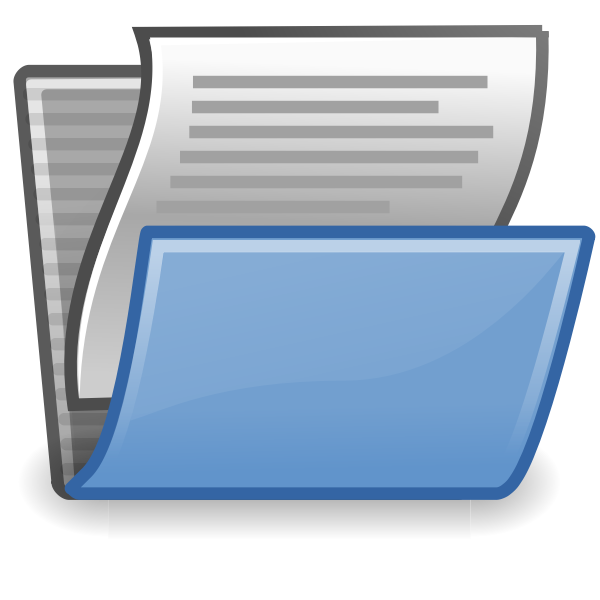 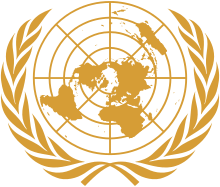 Mediul internațional de securitate presupune o serie de condiții și procese care au influență asupra securității la nivel internațional. Aici putem vorbi despre procesele interne şi internaționale:
MEDIUL INTERNAȚIONAL DE SECURITATE
accelerarea globalizării și a integrării regionale, persistența acțiunilor care vizează fragmentarea statului;
politice,
diplomatice,
economice,
sociale,
culturale,
militare,
ecologice,
informaționale.
eforturile statelor de a-și păstra influența în dinamica relațiilor internaționale, dezvoltarea de noi forme de intervenție și creșterea numărului de actori nestatali în relațiile internaționale.
Pentru început termenul a fost utilizat în exclusivitate drept sinonim al absenței războiului, însă pe parcursul anilor, deoarece în condițiile globalizării acesta devine tot mai larg, respectiv mai greu de menținut și gestionat.
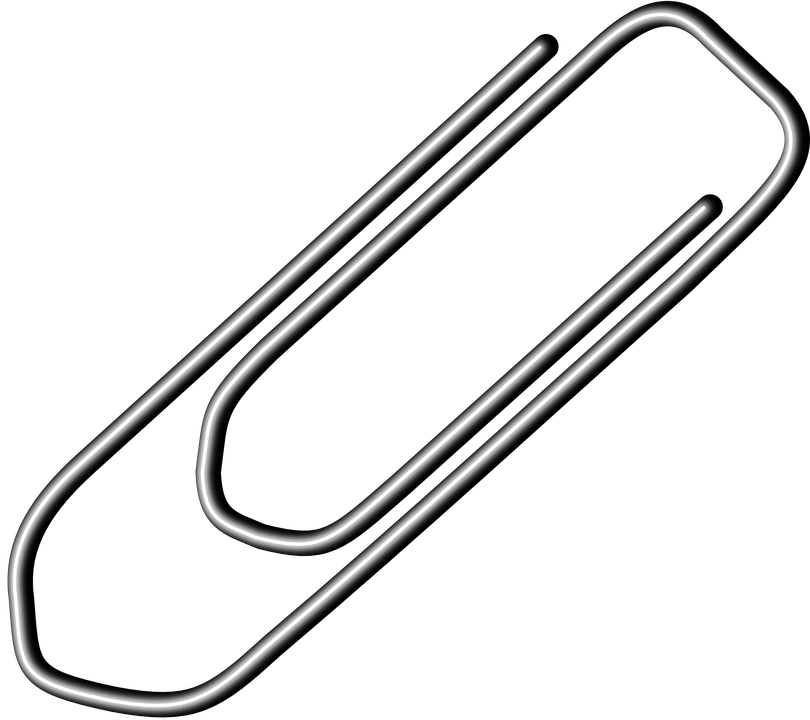 convergența rezonabilă a eforturilor de a stabili o arhitectură de securitate stabilă și previzibilă, însoțită de tendințe anarhice accentuate în unele regiuni;
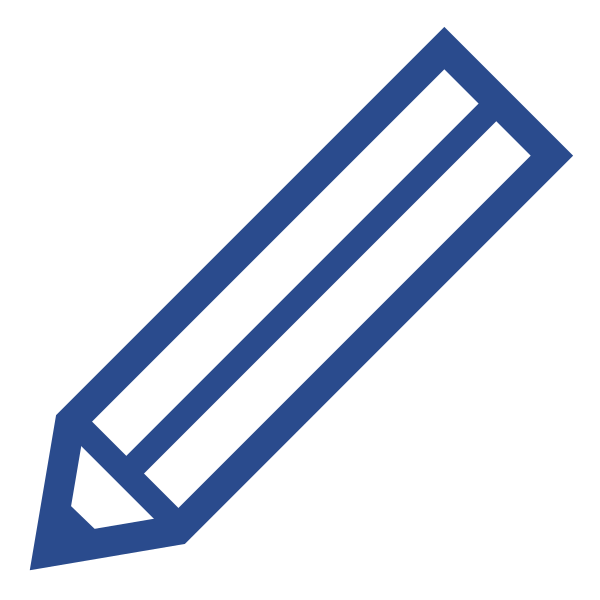 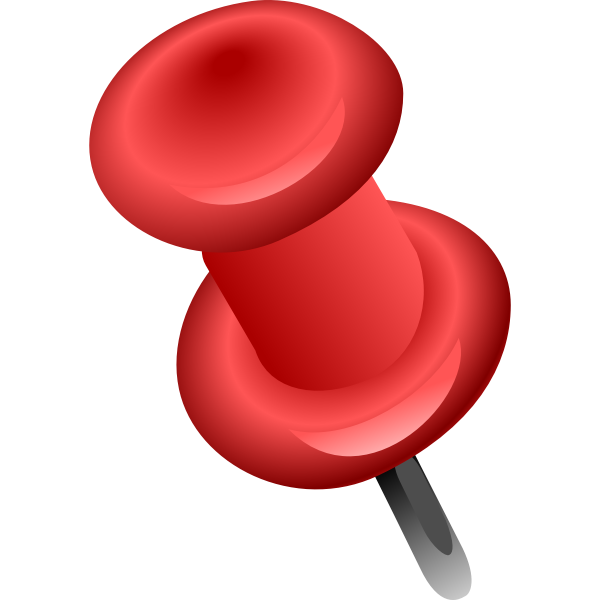 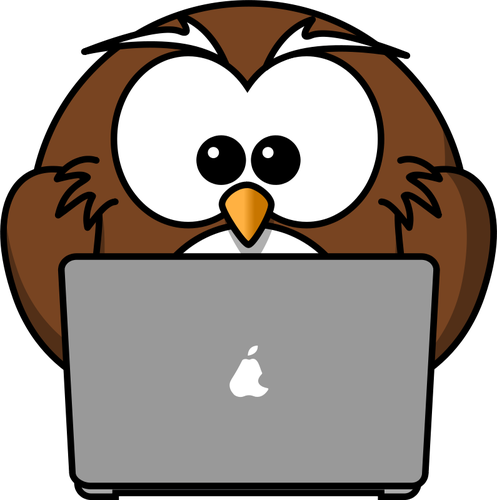 Consolidarea avantajelor politice, economice și culturale occidentale în noul mediu global a provocat o reacție de opoziție în rândul acelor forțe politice cărora le-a fost greu să accepte aceste schimbări.
Pe lângă superputeri și puteri regionale există și puteri de nișă.
Acestea sunt state și entități sau actori nestatali care și-au dezvoltat o capacitate ridicată într-un domeniu relativ îngust și restrâns, care le permit să influențeze, uneori decisiv, evoluția pe termen scurt a mediului internațional.
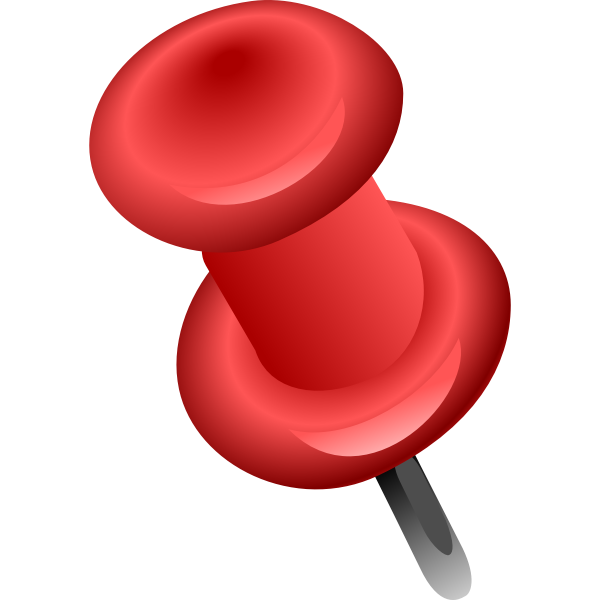 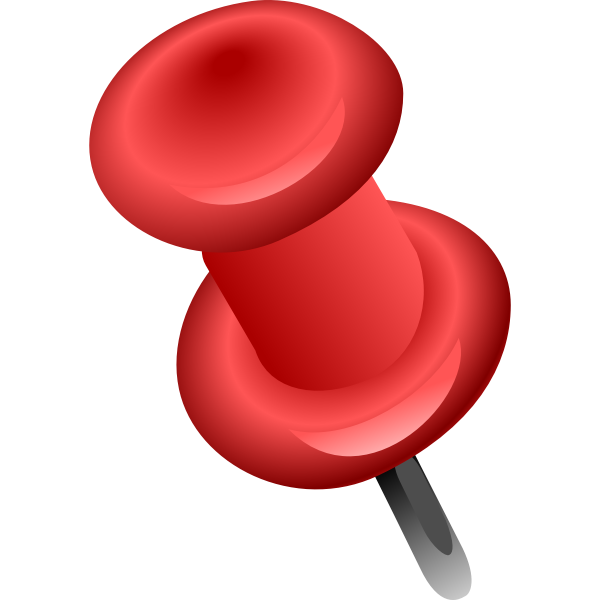 Din ce în ce mai multe entități nestatale sunt situate între puteri de nișă, inclusiv organizații teroriste.
Într-o serie de țări, sentimentele celor mai nemulțumite pături ale societății s-au îndreptat către radicalismul social, național sau religios.
În domeniul relaţiilor internaţionale au ieşit în prim-plan probleme care în lumea bipolară nu aveau o semnificaţie atât de importantă.
Organizațiile teroriste produc efecte majore asupra relațiilor dintre diferiții actori din arena internațională, atât prin marele impact emoțional pe care acțiunile teroriste îl au asupra oamenilor și politicienilor, cât și prin mass-media.
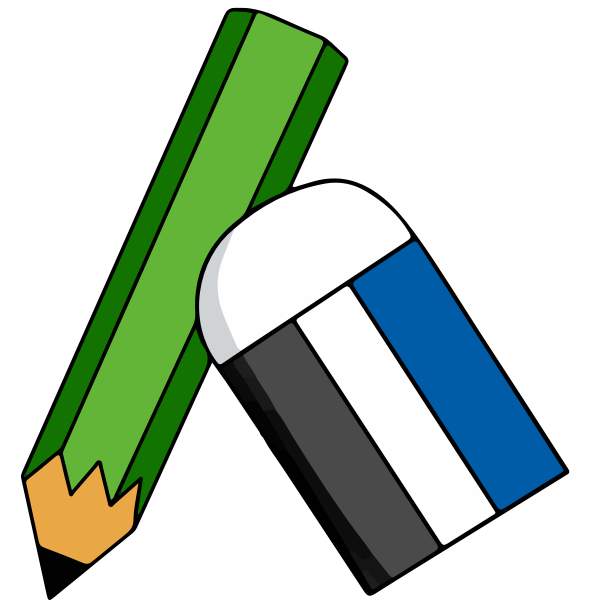 Migrația, cu efecte destabilizatoare, poate reprezenta o amenințare în ceea ce privește liberalizarea circulației persoanelor, conducând la perpetuarea conflictelor și a crizelor economice.
Terorismul va rămâne o amenințare constantă, manifestată atât ca instrument pentru clanurile mafiote, cât și pentru presiunea politică violentă.
Schimbările și tendințele din mediul de securitate  sunt greu de prezis, dar în unele aspecte generale ale evoluției și ale mediului de securitate actual au apărut noi configurații:
Rolul structurilor de securitate (ONU, NATO, UE) este sporit și diversificat, în prevenirea și gestionarea situațiilor instabile. Aceasta implică noi linii directoare privind coalițiile militare, strategia operațională (impunere, întreținere, stabilitate post conflict) și modurile de intervenție în diferite operațiuni.
Progresul mare al tehnologiei comunicaţiilor şi informaţiei permite accesul aproape nelimitat, greu de controlat la informaţie al grupărilor teroriste, specializate în organizarea acţiunilor de destabilizare.
Se păstrează vechile tensiuni, prejudecăți, traume și dorințe de răzbunare, fapt care perpetuează statele conflictuale regionale sau zonale.
Securitatea nu mai este o problemă legată exclusiv de state, nemaifiind limitată la război și pace, ci include și acțiuni non-militare care au un impact mare asupra societății, devenind o preocupare majoră a structurilor de securitate, în cooperare cu statele; îngrijorat.
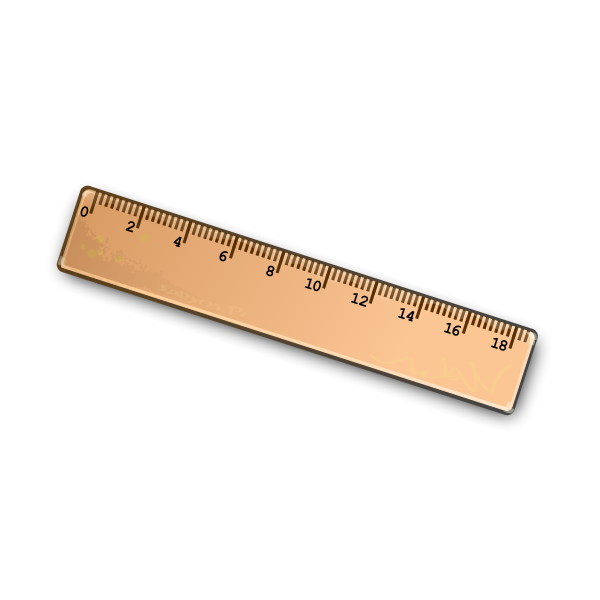 Disputele teritoriale 
sunt încă o sursă de instabilitate și o creștere permanentă a situațiilor de risc.
Națiunile, chiar și marile puteri, nu pot evita singure amenințările transnaționale.
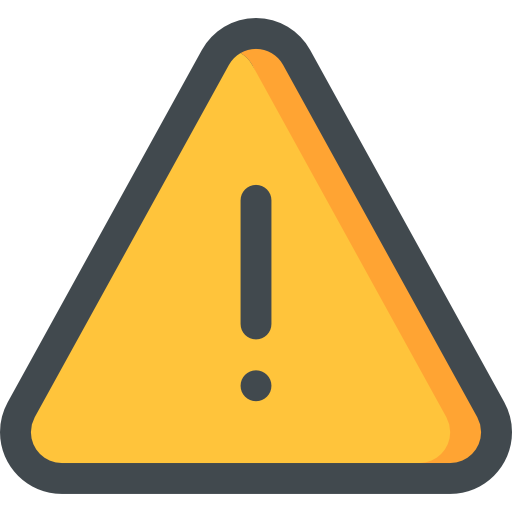 Riscuri și amenințări vizând securitatea internațională
Ameninţări de natură politică
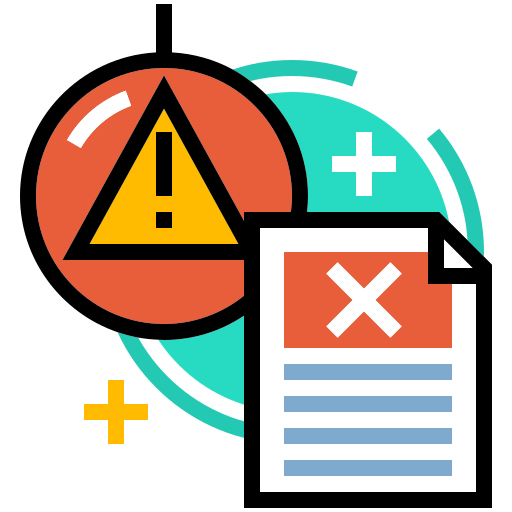 Statul necesită o atenție deosebită amenințărilor de natură politică. În absența unei ideologii dominante, pluralismul de opinii și curente ideologice existente poate duce la perturbări în dezvoltarea durabilă a lui, pierderea orientărilor politice de către oameni și pierderea controlului politic de către societate, deteriorarea sistemului politic a statului.
Majoritatea amenințărilor politice sunt îndreptate împotriva statului de drept într-un stat sau a statutului unui organism internațional. Acest lucru se poate realiza prin: exercitarea presiunii asupra factorilor de decizie în favoarea unei anumite politici; răsturnarea guvernului unui stat sau a organelor de conducere colective ale unui organism internațional; favorizarea și impunerea secesionismului; distrugerea structurii politice; izolarea politică; suspendarea sau excluderea din structurile de securitate, desființarea organului de securitate etc.
Amenințările politice pot fi de natură ideologică sau națională și pot fi intenționate și structurale.
generate de natura regimului politic (dictatorial, fundamentalist);
propaganda ostilă;
nerecunoașterea diplomatică a statului respectiv;
suspendarea sau excluderea din diferite organe de securitate;
Din categoria ameninţărilor intenţionate se disting:
intervenţiile politice specifice ale unui stat în treburile interne ale altui stat;
influenţarea elaborării unor recomandări şi rezoluţii ale unor organisme internaţionale nefavorabile statului în cauză;
crearea de grupuri interne, ostile statului naţional.
sprijinul multilateral acordat grupurilor politice anti-statale;
Amenințările structurale derivă din evoluția sistemului social global în care anumite entități pot deveni anacronice în toate relațiile bilaterale. Ele apar atunci când principiile organizatorice a două state se contrazic, într-un context în care nu pot ignora existența lor reciprocă.
Mai recent, amenințările structurale se pot baza pe o anumită incompatibilitate între diferitele structuri supranaționale și statele membre ale acestora.
Ameninţări economice
Severitatea conținutului amenințărilor economice și momentul în care acestea devin perturbatoare ale securității naționale pot fi determinate doar de factorii de decizie politică. Relația de dependență a capacității militare față de cea economică derivă din legile și principiile luptei armate. Din această perspectivă, acolo unde materiile prime strategice depind de importuri, amenințarea securității aprovizionării poate fi clasificată ca o problemă de securitate națională a statului în cauză.
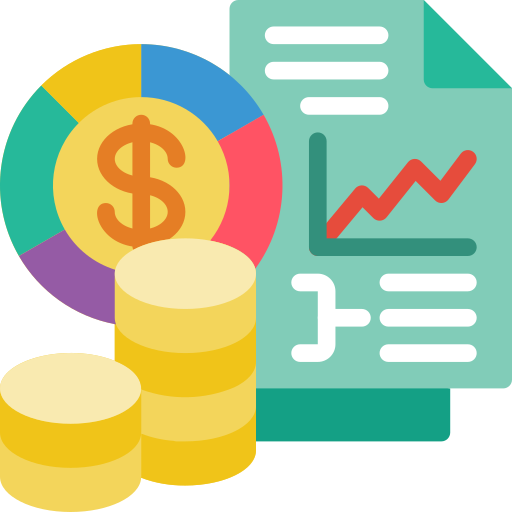 Puterea politică este dependentă de baza economică a statului și influențează sistemul de relații cu ceilalți parteneri. Declinul economic se poate datora atât cauzelor interne, cum ar fi incompetența managerială, cât și cauzelor externe, cum ar fi apariția de noi puteri economice rivale. Dovezile istorice prezintă o listă nesfârșită de puteri în creștere sau în scădere.
Amenințările economice pot fi privite ca un atac la adresa securității având în vedere că acțiunea externă dirijată conștient duce la pierderi materiale, presiune asupra diferitelor instituții și chiar daune substanțiale asupra sănătății și longevității populației statului țintă.
O altă dimensiune a preocupărilor mai recente este dată de amenințările economice la adresa stabilității interne, deoarece statele urmăresc strategii economice bazate pe maximizarea bogăției prin comerț extins. Aceste politici, de-a lungul timpului, conduc la niveluri ridicate de dependență comercială, pentru a susține structurile sociale create special pe baza prosperității generale.
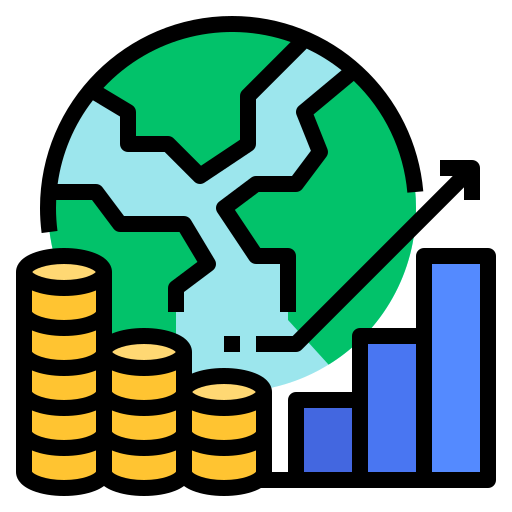 Ameninţările de ordin militar
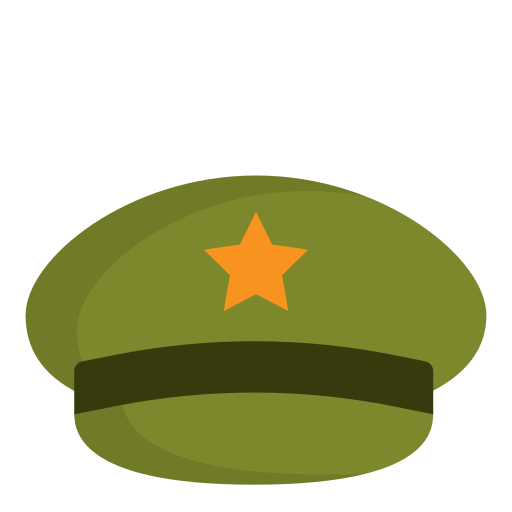 Până de curând, amenințările militare erau percepute ca principalul tip de amenințare la securitate. Situația este ușor de înțeles deoarece actul de forță a fost singurul care putea cauza pierderi ireparabile atât pentru baza organizatorică a statelor în cauză, cât și pentru existența populației acestora. Folosirea forței rupe relațiile pașnice dintre actorii internaționali și pune capăt recunoașterii diplomatice.
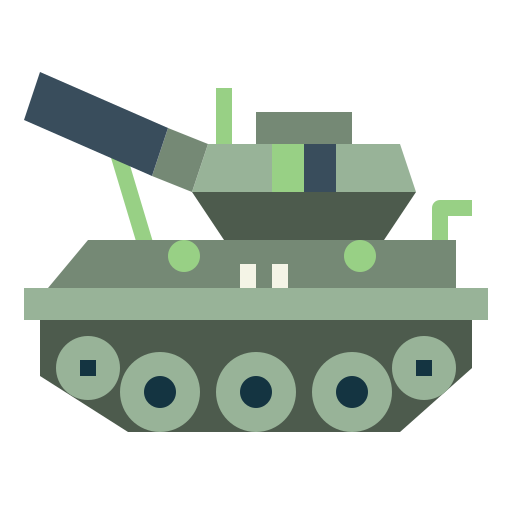 Frica de înfrângere determină statele să-și aducă forțele armate la parametrii necesari pentru a respinge efectele amenințărilor percepute.
Modernizarea forțelor armate poate duce la atacuri de panică. Noile generații de arme au invariabil performanțe mai mari decât cele înlocuite.
Competitivitatea obișnuită în sectoarele politic, economic și social este înlocuită de o competiție militară dramatică. Efectul multiplu, distructiv și adesea ireparabil al consecințelor amenințărilor militare se află în centrul preocupărilor de securitate. Disproporția potențialului militar existent este de natură să perturbe unele state sau grupuri importante de state.
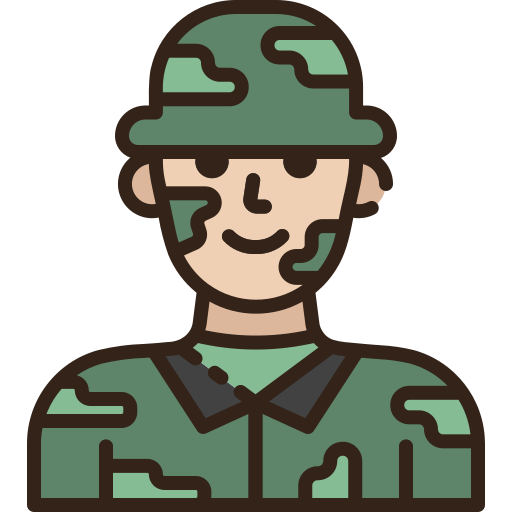 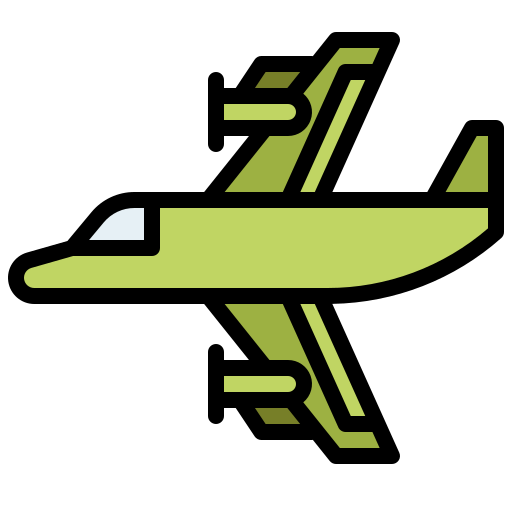 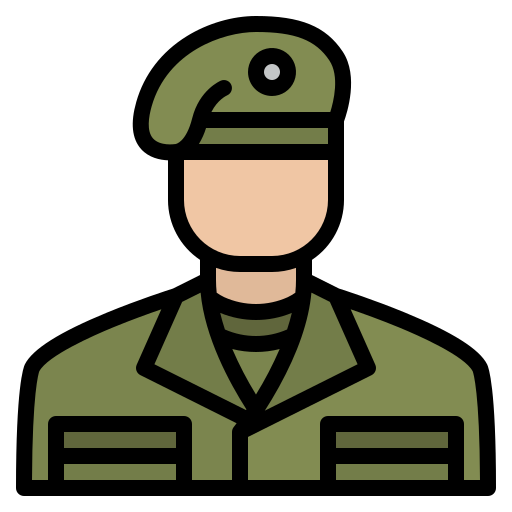 Amenințările directe au manifestări diferite: de la hărțuirea persoanelor și bunurilor aparținând statelor din afara granițelor naționale până la raiduri și incursiuni pe teritoriul său; de la blocaje si zone de interdictie aeriana sau navala pana la demonstratii de forta, mobilizari de trupe la frontiere, actiuni ale fortelor speciale si cele de ancheta-deturnare in cadrul statului tinta.
Sectorul militar are o dinamică de dezvoltare independentă, chiar și în statele în care controlul civil asupra armatei este eficient.
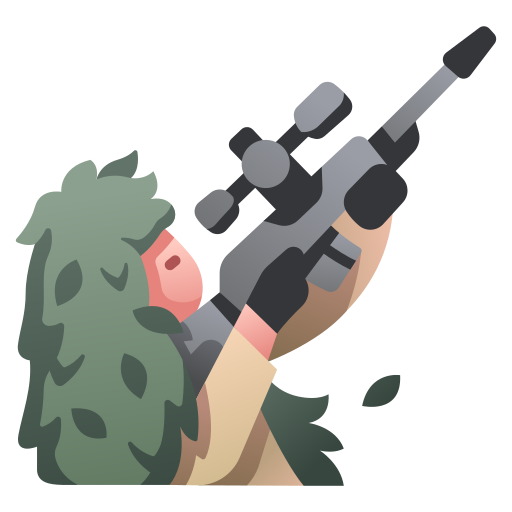 Ameninţările sociale
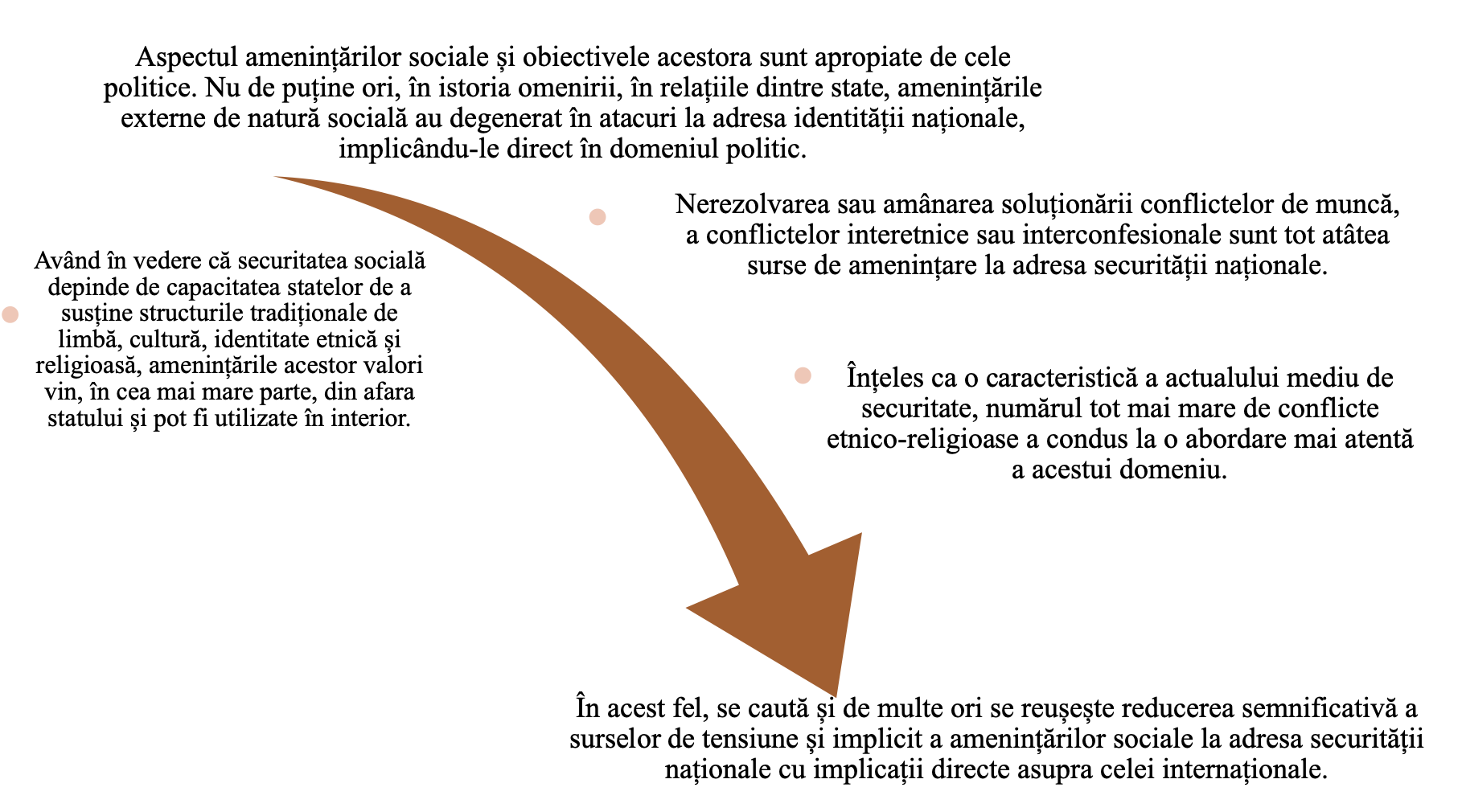 Amenințările din sfera socială pot duce la creșterea la un nivel critic al tensiunii în societate, la apariția unor contradicții insolubile în rândul diferitelor segmente ale populației urbane.
Principalele amenințări sociale includ:
scăderea nivelului de spiritualitate a unei părţi semnificative a populaţiei oraşului, în special a tinerilor, datorită expansiunii culturale din exterior, influenţei mass-media;
disponibilitate redusă de satisfacere a nevoilor urgente în hrană, locuințe, utilități, transport și alte tipuri de servicii;
deteriorarea sănătăţii populaţiei oraşului ca urmare a creşterii consumului de alcool, tutun şi droguri, o deteriorare accentuată a condiţiilor şi siguranţei muncii, intensificarea procesului de muncă.
stratificarea în continuare a societății în ceea ce privește nivelul veniturilor, o creștere semnificativă a masei rezidenților cu venituri mici;
apariţia şi agravarea tendinţelor de creştere a conflictelor pe motive interetnice;prezența șomajului cetățenilor apți de muncă, protecția socială slabă a lucrătorilor din întreprinderile din sectorul privat al economiei;
apariţia tensiunilor în rândul unei părţi a populaţiei pe baza intoleranţei religioase;
Principalele premise care agravează apariția amenințărilor sociale sunt:
• populația mare a orașului și densitatea mare a reședinței acestuia;
• o proporție mare de rezidenți de vârstă înaintată și de pensionare;
• un aflux constant de oameni din exterior în orașele mari cu o mentalitate și un mod de viață diferit (diferit de populația indigenă);
• comercializarea sectorului de sănătate și a rețelei de farmacii;
• lipsa oportunităților economice egale în obținerea educației și realizarea oportunităților acestora;
• insuficienţa clasei de mijloc, care este garantul stabilităţii societăţii;
• prețuri relativ mari la alimente și bunuri de larg consum, locuințe;
• o pondere ridicată a livrărilor externe de alimente și bunuri de larg consum;
Implementarea acestor amenințări poate duce la:
• scăderea nivelului general de moralitate și etică al rezidenților
• la scăderea nivelului de sănătate a cetăţenilor, la reducerea speranţei medii de viaţă, la scăderea natalităţii şi la deteriorarea altor indicatori demografici;
• stratificarea profundă a societății urbane și apariția pe această bază a conflictelor și revoltelor insolubile;
• crearea unor premise pentru aprofundarea tendințelor negative periculoase (beție, dependență de droguri, criminalitate, inclusiv copii, prostituție);
Amenințări ecologice
Încălzirea globală
În zilele noastre, în epoca globalizării, schimbările actuale ale mediului devin din ce în ce mai evidente, iar societatea se confruntă cu o nevoie din ce în ce mai urgentă de a fi conștientă de problemele de mediu ca o amenințare la adresa securității internaționale.
un fapt incontestabil, indicând rezultatele activității economice umane și nu este doar o problemă de mediu care ar trebui să provoace îngrijorare organizațiilor de mediu.

Securitatea mediului a fost inițial inclusă ca unul dintre elementele sistemului global de securitate internațională. Treptat, devine una dintre cele mai importante componente ale acestui sistem.
amenințare catastrofală la adresa securității internaționale în secolul 21
Schimbările climatice
70% dintre guvernele internaționale consideră schimbările climatice o problemă de securitate națională
Are consecințe care se află chiar în centrul agendei de securitate:

inundații, boli și foamete, care au ca rezultat o migrație fără precedent în zone deja tensionate; secetă și pierderi de culturi, ceea ce duce la o concurență sporită pentru alimente, apă și energie în regiunile în care resursele sunt deja limitate; și perturbări economice. Schimbările climatice nu reprezintă doar o problemă de mediu, ci o amenințare serioasă la adresa securității internaționale.
o provocare globală care va afecta toate țările pe termen lung, deoarece impactul schimbărilor climatice este distribuit inegal între regiuni
Este clar că schimbarea mediului este o problemă serioasă, dar că poate și ar trebui să fie văzută ca o problemă de securitate nu este de la sine înțeles din două motive.
În al doilea rând, ideea că plasarea problemelor precum schimbările de mediu în domeniul securității va echivala cu o politică de mediu mai bună se bazează pe ipoteze despre beneficiile prioritizării care au fost contestate de analiștii militarizării mediului și de teoreticienii securității preocupați de asocierea schimbărilor de mediu cu o formă de „politică de panică” incompatibilă cu procesele politice deschise, deliberative.
În primul rând, abordările tradiționale ale securității în mediul academic și politic sunt în mare măsură preocupate de amenințările externe, militare, la adresa teritoriului și suveranității statului-națiune. Pentru astfel de tradiționaliști, indiferent de implicațiile pentru pierderea vieții, probleme precum schimbările climatice se potrivesc neliniștit cu ceea ce este - și ar trebui să fie - despre securitate.
4. Noi amenințări la adresa securității internaționale
Noile ameninţări la adresa securităţii internaţionale sunt reprezentate de o triadă de trei factori: răspândirea terorismului internaţional; utilizarea armelor de distrugere în masă și a mijloacelor lor de transport; conflicte armate interne.
Terorismul internațional: problema cheie a timpului nostru și cea mai importantă nouă amenințare la adresa securității internaționale.

înțeles în mod obișnuit ca o formă de activitate infracțională care depășește granițele unui stat, desfășurată de un grup de oameni, reprezentanți ai diferitelor țări, stabilind sarcini criminale care sunt îndreptate direct sau indirect împotriva vieților umane, a vieții conducătorilor de stat sau a puterii. structurilor.
Terorismul internaţional poate urmări diverse obiective precum: încălcarea fundamentelor ordinii sociale; dezorganizarea administrației publice, cauzând prejudicii politice și economice etc.
Principalele forme de combatere a acesteia sunt: activitățile operaționale, schimbul de informații, îmbunătățirea cadrului legislativ și asistența judiciară reciprocă a statelor, extrădarea, transferul de martori dintr-o țară în alta, desfășurarea de operațiuni și exerciții comune de combatere a terorismului etc.
Problema creării sistemelor de securitate colectivă la nivel mondial, regional și național devine deosebit de urgentă astăzi. Noile amenințări la adresa securității au un sens conceptual mai larg și includ nu numai terorismul ca atare, ci și fenomenele de corupție, criminalitate organizată, trafic de droguri, deteriorarea sistemelor informatice și incriminarea generală a societății.
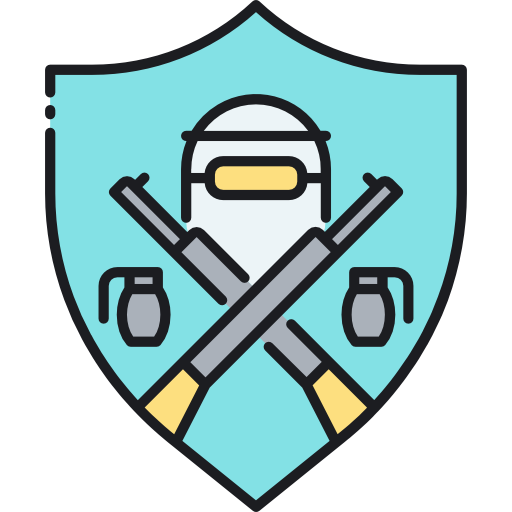 Armele de distrugere în masă - tipuri de arme capabile să provoace distrugeri pe scară largă și pierderi masive până la daune ireversibile. Există trei tipuri principale de arme de distrugere în masă: arme nucleare; arme biologice; arme chimice.

Proliferarea lor este o problemă serioasă de îngrijorare în întreaga comunitate mondială.
Pentru a contracara acest tip de amenințare la adresa securității internaționale, statele depun eforturi comune pentru a preveni proliferarea armelor de distrugere în masă și a mijloacelor lor de transport.
Neproliferarea se bazează pe implementarea unui set de măsuri administrative, juridice, politice și economice implementate pentru asigurarea păcii și securității internaționale. Amenințarea unei catastrofe termonucleare a luat acum la nivel global. Trei aspecte tehnice ale armelor termonucleare au făcut din războiul termonuclear o amenințare: puterea distructivă enormă a unei explozii termonucleare, relativitatea ieftină a armelor de rachete termonucleare și imposibilitatea practică a unei protecții eficiente împotriva unui atac nuclear masiv.
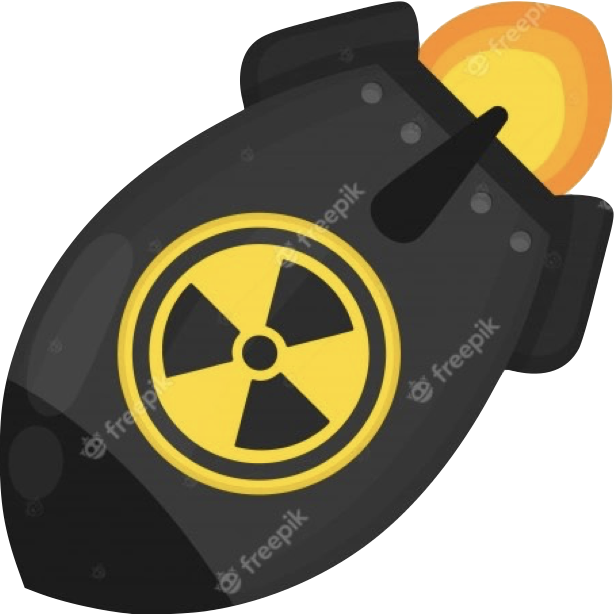 Conflict armat - una dintre formele de rezolvare a contradicțiilor religioase, național-etnice și a altor contradicții incorecte asociate cu utilizarea mijloacelor de violență armată, atunci când țara nu intră într-o stare specială de război.
Activitățile de zi cu zi ale sistemelor bancare și energetice, controlul traficului aerian, rețeaua de transport și chiar asistența medicală de urgență depind complet de funcționarea fiabilă și sigură a sistemelor informatice electronice automatizate.
Criminalitatea cibernetică este o nouă amenințare la adresa securității internaționale.
Dezvoltarea rapidă a informatizării
potențialul de a utiliza tehnologia informației din motive egoiste și din alte motive, care într-o oarecare măsură amenință securitatea.
un fenomen de importanță internațională, al cărui nivel depinde direct de nivelul de dezvoltare și implementare a tehnologiilor informaționale moderne, a rețelelor publice ale acestora și a accesului la acestea.
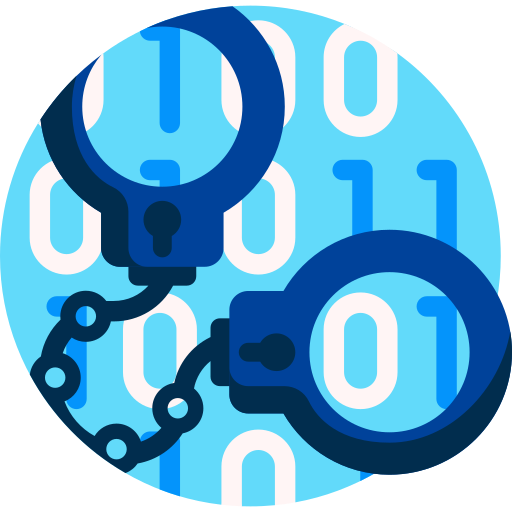 Ciberterorismul diferă de aceste forme de influență asupra spațiului cibernetic prin obiectivele sale, care rămân caracteristice terorismului politic în general. Principala formă este un atac informațional asupra sistemelor, a echipamentelor de transmisie a datelor și a altor componente ale infrastructurii informaționale. Un astfel de atac vă permite să intrați în sistemul atacat, să interceptați controlul sau să suprimați mijloacele de schimb de informații în rețea și să efectuați alte efecte distructive. Pericolul ste că nu are granițe naționale, iar actele pot fi comise oriunde în lume. De obicei, este foarte dificil să detectezi un terorist în spațiul informațional, deoarece acesta acționează prin intermediul unuia sau mai multor computere fictive, ceea ce îngreunează identificarea lui și determinarea locației sale.
Spre deosebire de o crimă obișnuită, un criminal cibernetic nu folosește arme tradiționale. Arsenalul său este armele informaționale, toate instrumentele folosite pentru a pătrunde în rețea, a sparge și a modifica software-ul, a obține informații neautorizate sau a bloca funcționarea sistemelor informatice. Chiar și astăzi, un terorist cibernetic poate face mai mult rău folosind o tastatură și un mouse în arsenalul criminal decât un dispozitiv exploziv, cum ar fi o bombă.
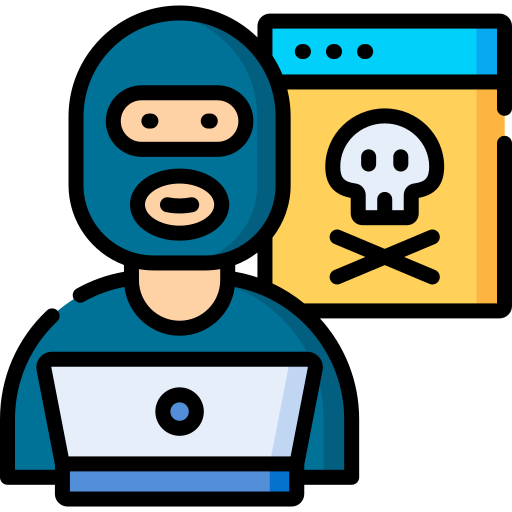 Concluzii
Comunitatea internațională se confruntă cu o amenințare în evoluție la adresa păcii și securității globale. Pacea este amenințată de terorism, război cibernetic, crize economice, arme de distrugere în masă și conflicte interstatale. Ca urmare, eforturile de securitate se concentrează în primul rând pe aceste riscuri mai bine cunoscute.
Vorbind despre amenințările pe care le-am subliniat în cadrul cercetării, scoatem în evidență faptul că toate sunt interconectate și depind una de cealaltă, generând schimbări importante în mediul de securitate internațională.
Un factor important în politica mondială din ultimele decenii sunt descoperirile științifice și tehnologice cu consecințe de amploare în domeniile economice, sociale, politice, ideologice ale vieții umane și respectiv pentru mediul internațional de securitate. Informatizarea și revoluția informațională au deschis calea unei revoluții științifice și tehnologice în afacerile militare. Introducerea tehnologiilor înalte, a schimbat în mod semnificativ regulile care le urmează politica internațională.
Lista bibliografică
Bertel Heurlin and Kristensen, International security. Encyclopedia of Life Support Systems, International relations – Vol.II. https://www.eolss.net/sample-chapters/C14/E1-35-04-02.pdf (Accesat la 23.11.2021).
Buzan, Barry; Wæver, Ole; Securitatea, un nou cadru de analiză. Cluj: Editura Wilde Jaap de (2010).
Callaghan Jean, Securitatea intenațională și forțele armate. București: Editura Tritonic (2011).
Cosma, Mircea & Ispas, Securitatea în structurile europene şi euro-atlantice. București: Teofil (2012).
Global Catastrophic Risks 2020. (PDF). Global Challenges Foundation. July 13, 2020.
Irimia Ion, Aspecte ale insecurităţii naţionale. În Buletinul AISM, 2002, p. 105.
Janczewski, Lech; Colarik, Andrew (ed.). Cyber warfare and cyber terrorism. IGI Global, 2007.
Pk Mallick, International security environment. The Centre for Land Warfare Studies, September 2020. https://www.researchgate.net/publication/344325794_INTERNATIONAL_SECURITY_ENVIRONMENT (Accesat la 23.11.2021).
Sindico, Francesco. Climate change: A security (council) issue. Carbon & Climate L. Rev., 2007, 29.
Stan Flavia-Emilia, Securitatea internaţională: aspecte globale şi regionale. https://revista.unap.ro/index.php/revista/article/download/110/110/ (Accesat la 23.11.2021).
Stern, Nicholas. Stern Review: The economics of climate change. 2006.
The Global Security Defense Index on Climate Change. ASP. American Security Project. 2021. https://www.americansecurityproject.org/climate-energy-and-security/climate-change/gsdicc/ (Accesat la 23.11.2021).
William H. Mc Neill, The rise of the West, University of Chicago Press, Chicago, 1982, p. 74.
Авдокушин Е.Ф. Международные экономические отношения. М. 2004
Косов Ю.В. Международный терроризм как глобальная проблема // Сборник. Перспективы человека в глобализирующемся мире. – 2005, № 5.
Спиридонов И.А. Мировая экономика. – М.: 2003.